Entering and Editing StrongStart POS Class Attendance
ENTER ATTENDANCE
EDIT ATTENDANCE
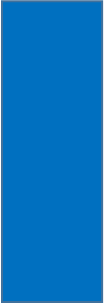 Edit attendance ONLY in School view > Attendance > Class Office
Enter attendance ONLY in Staff view > Attendance > Class > Input or School view > Attendance > Class Roster
Select the date at the top right of the screen
Select the date at the top right of the screen
Do NOT use the Daily Code in this screen 
ONLY change the Period Code Column
Click POS for all students present on that date  
Do NOT use the A or L buttons to enter attendance
Click the POST button once
Find the student to edit and click into the blue hyperlink in the period code column
Do not make any changes to the Class attendance in Staff view or Class Roster after posting.  Changes will not be included in the StrongStart counts.
In the popup window edit the entry using ONLY the Other Code: POS dropdown or Is Absent checkbox as required.  Click Save
Only the POS entries from the Period column will be included in the
 Ministry StrongStart Attendance Extract